SchulentwicklungVolksschule / HS / NMS  ….
basierend auf dem Zahnradmodell der Bewegten Schule
Stand: Oktober 2016
Schulentwicklung Volksschule …Handlungsfelder
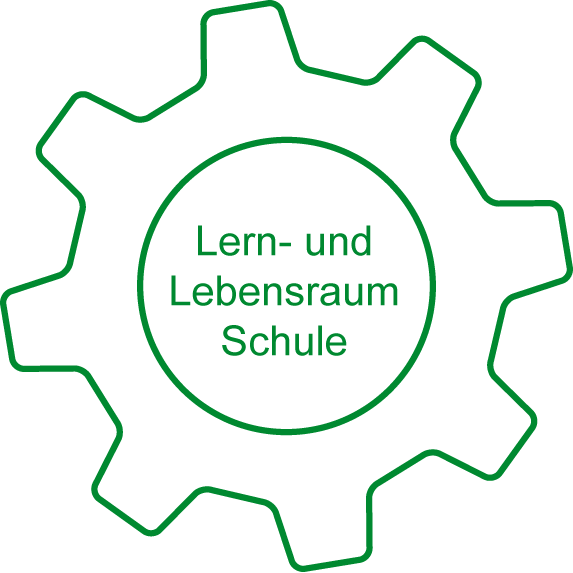 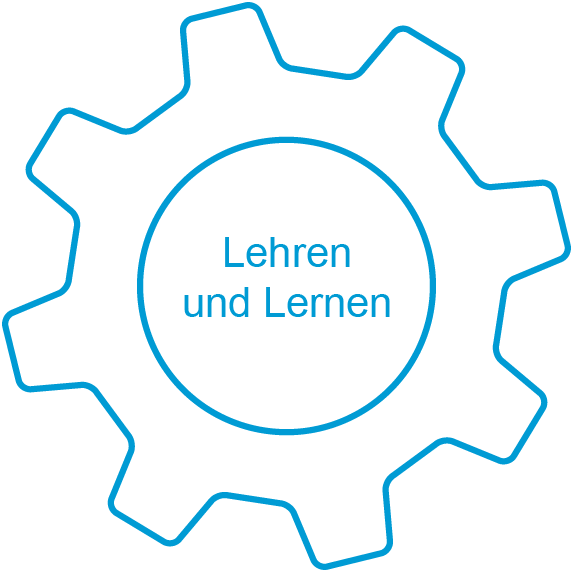 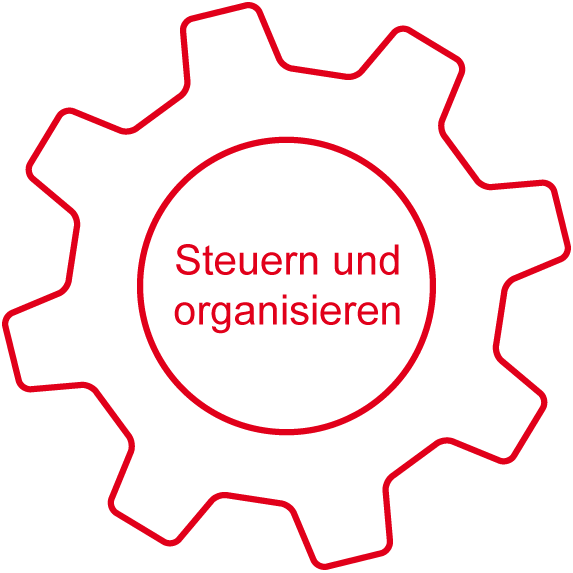 2
Schulentwicklung Volksschule …Wo stehen wir? (IST-Analyse)
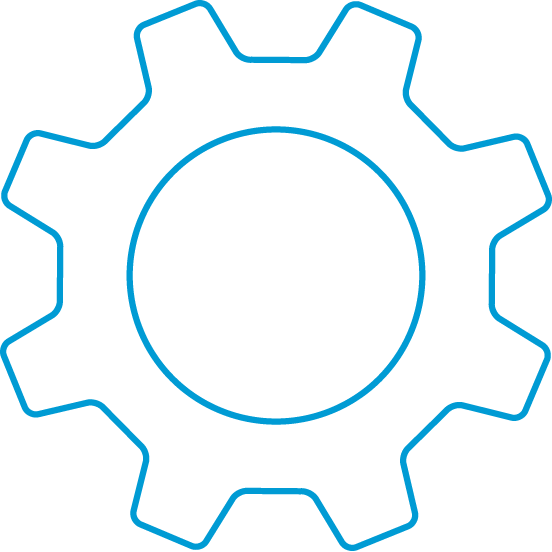 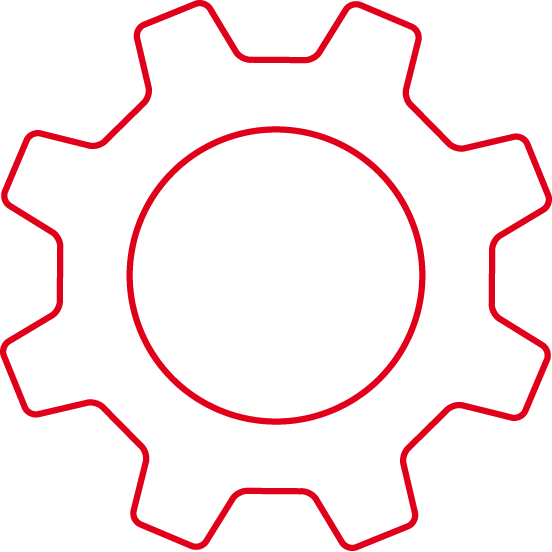 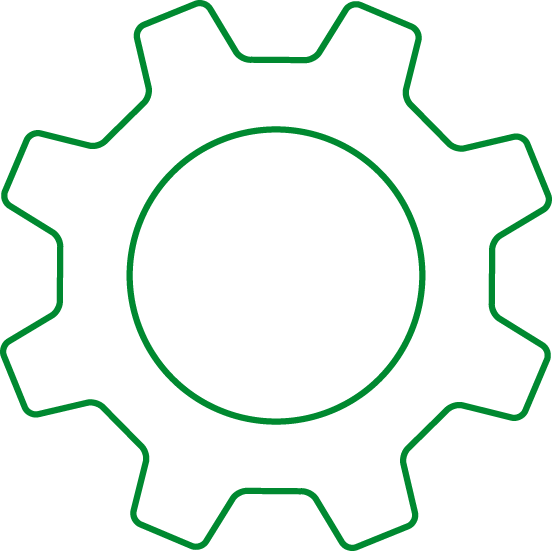 Lehren und Lernen
Lern- und Lebensraum
Steuern und organisieren
….
….
….
….
….
….
….
….
….
….
….
….
….
….
….
….
….
….
….
….
….
3
Schulentwicklung Volksschule …Was ist unsere Vision? Was wollen wir bis 2016 umgesetzt haben?
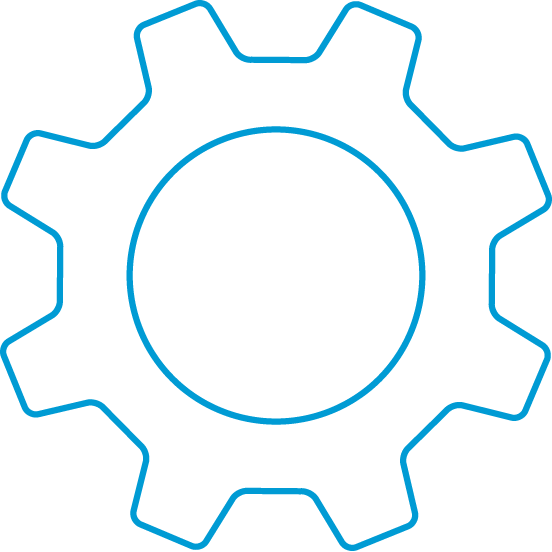 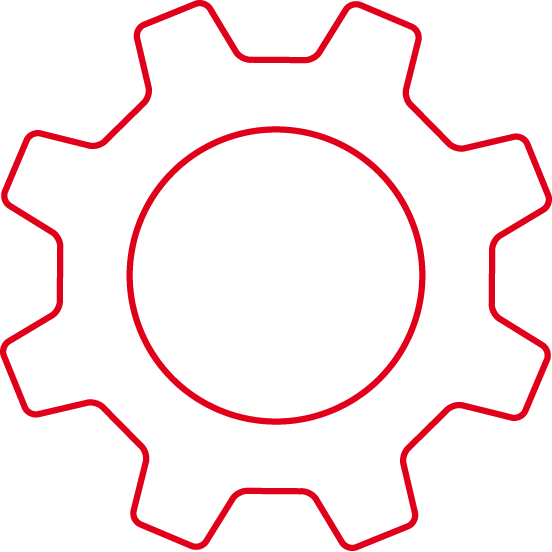 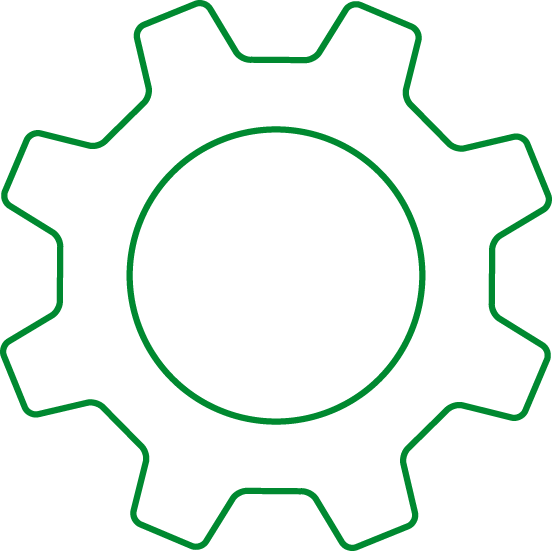 Lehren und Lernen
Lern- und Lebensraum
Steuern und organisieren
….
….
….
….
….
….
….
….
….
….
….
….
….
….
….
….
….
….
….
….
….
4
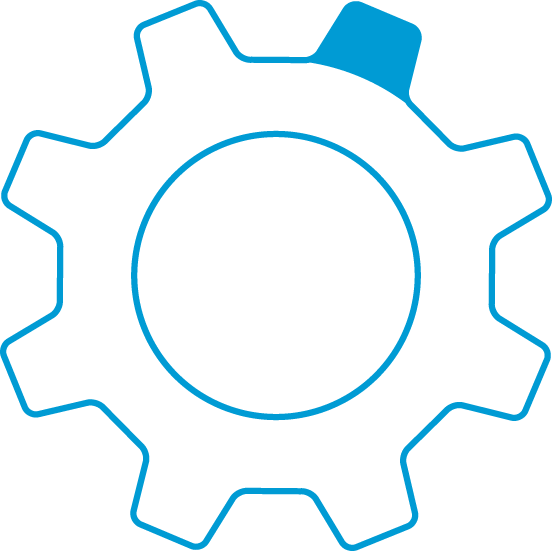 Lehren und LernenTitel des Kriteriums 1
5
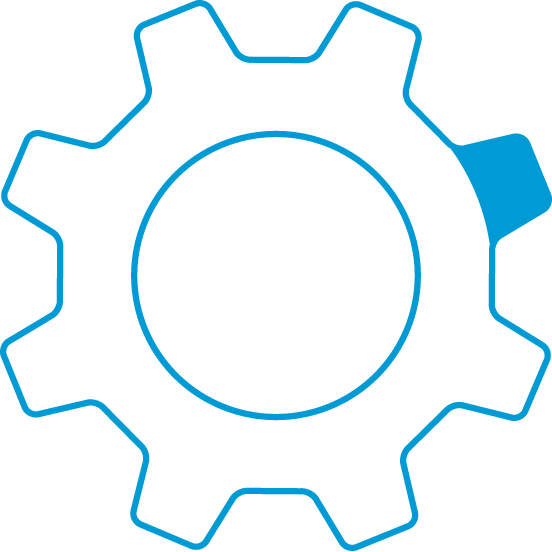 Lehren und LernenTitel des Kriteriums 2
6
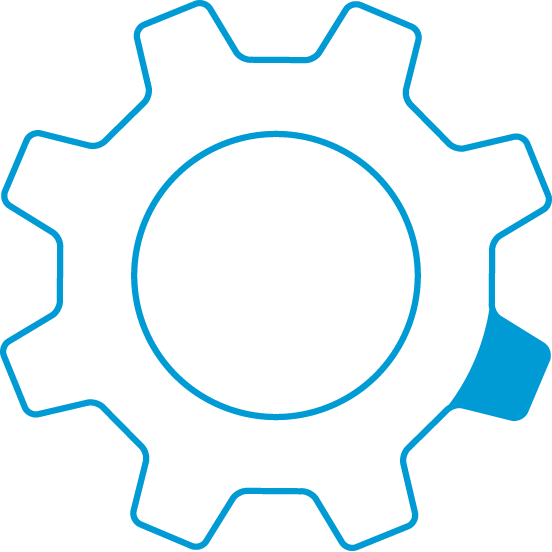 Lehren und LernenTitel des Kriteriums 3
7
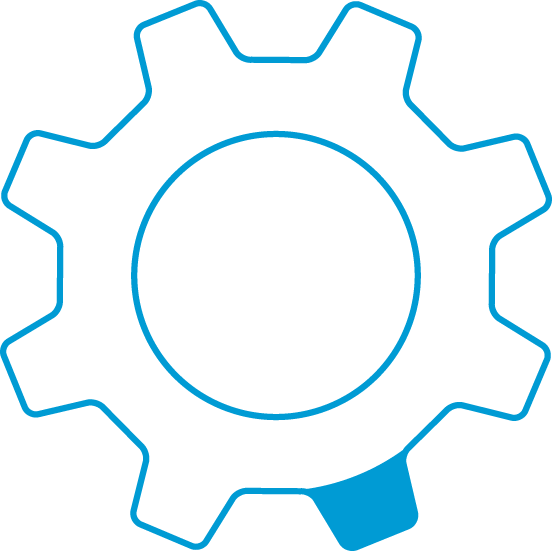 Lehren und LernenTitel des Kriteriums 4
8
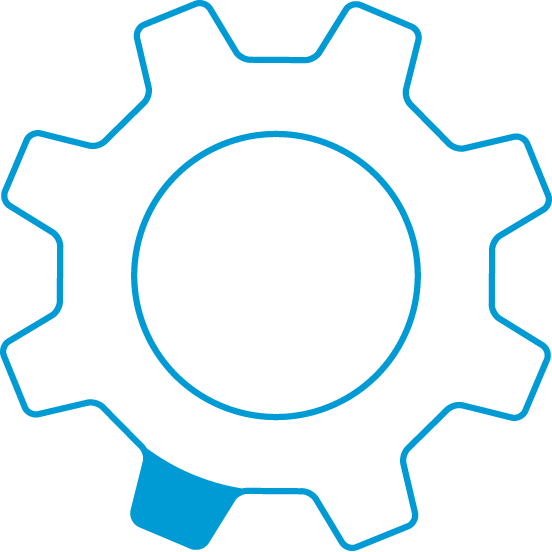 Lehren und LernenTitel des Kriteriums 5
9
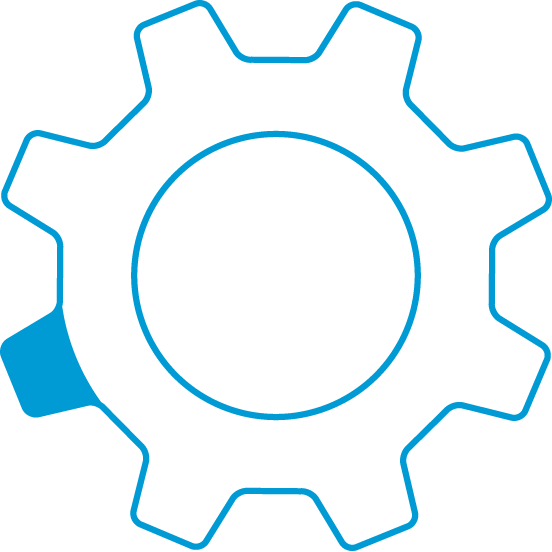 Lehren und LernenTitel des Kriteriums 6
10
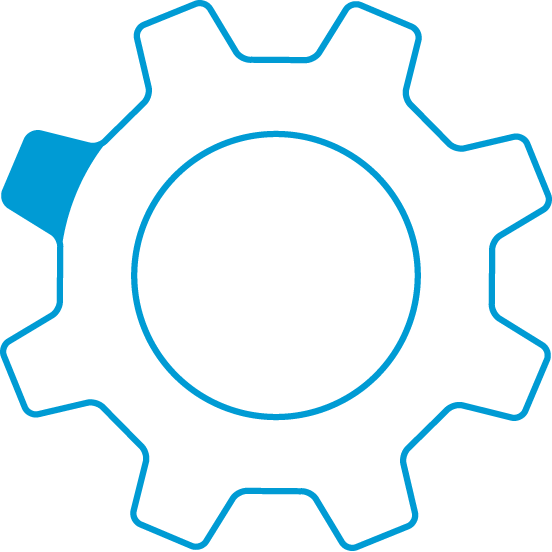 Lehren und LernenTitel des Kriteriums 7
11
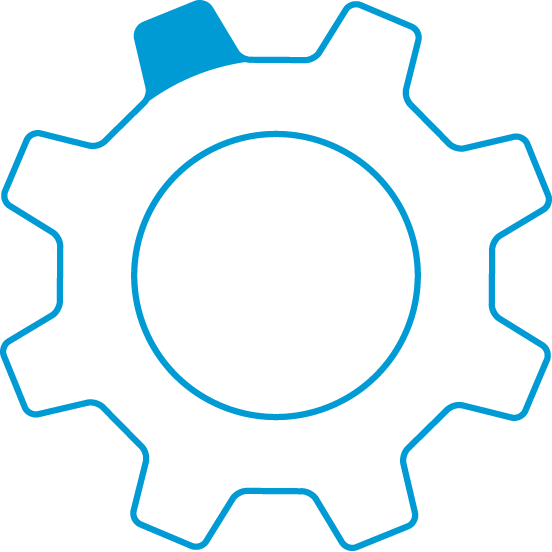 Lehren und LernenTitel des Kriteriums 8
12
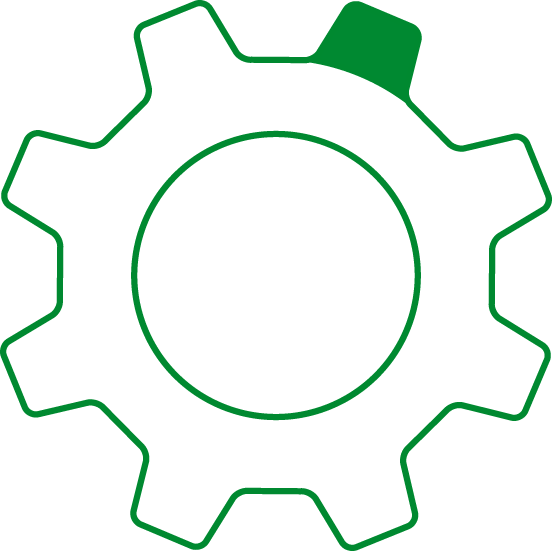 Lern- und LebensraumTitel des Kriteriums 1
13
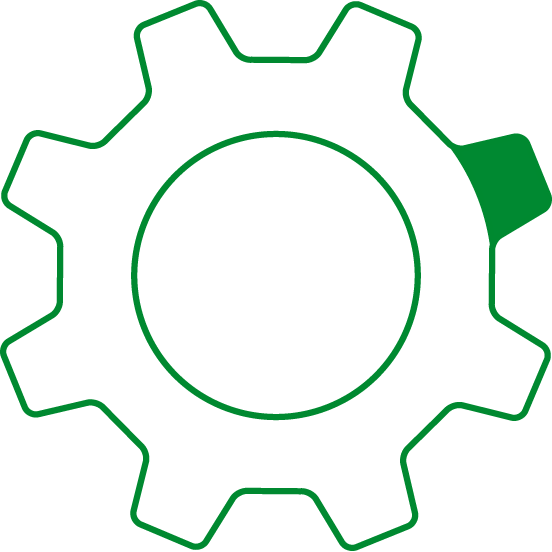 Lern- und LebensraumTitel des Kriteriums 2
14
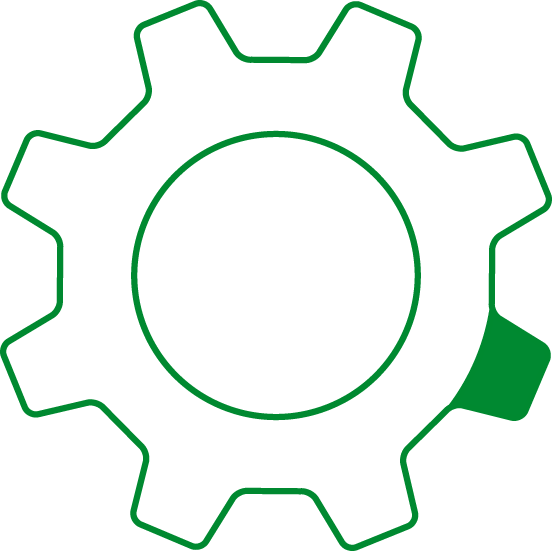 Lern- und LebensraumTitel des Kriteriums 3
15
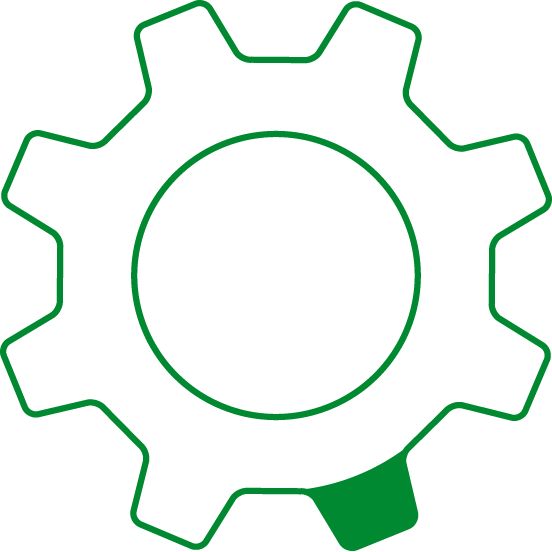 Lern- und LebensraumTitel des Kriteriums 4
16
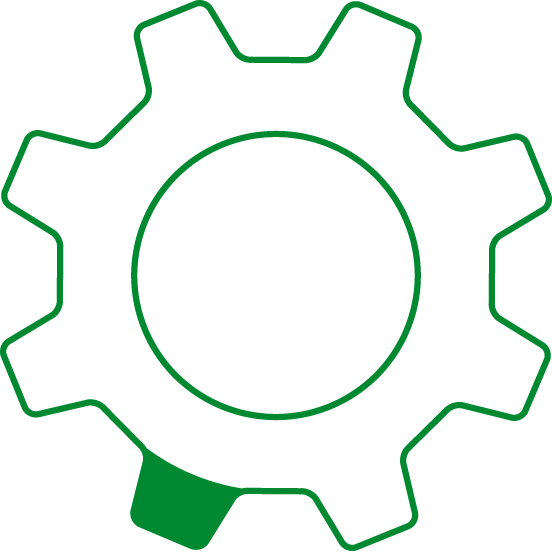 Lern- und LebensraumTitel des Kriteriums 5
17
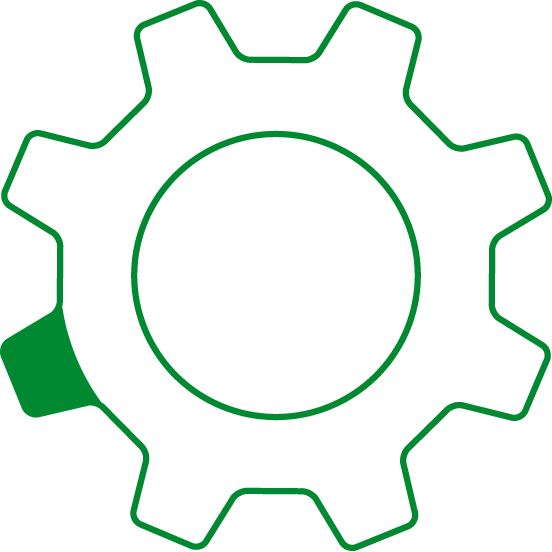 Lern- und LebensraumTitel des Kriteriums 6
18
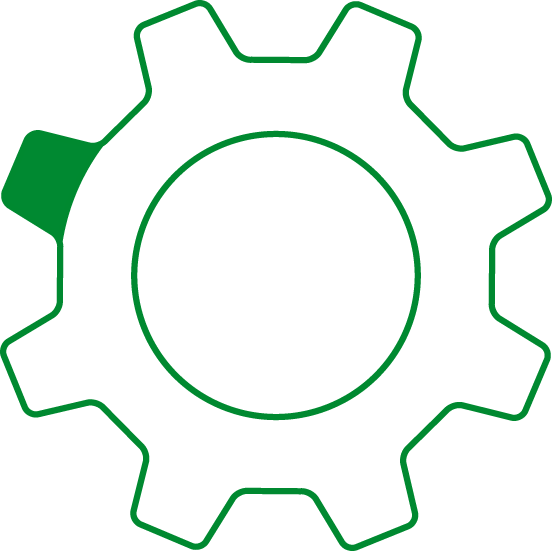 Lern- und LebensraumTitel des Kriteriums 7
19
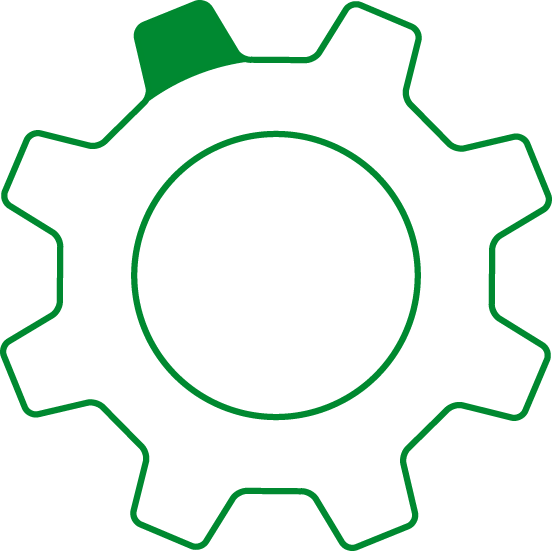 Lern- und LebensraumTitel des Kriteriums 8
20
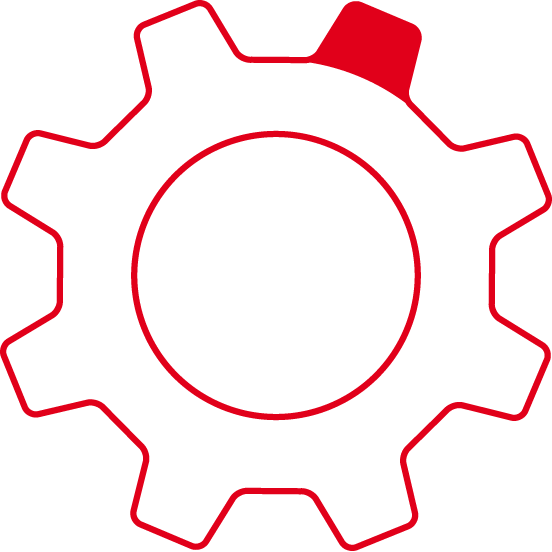 Steuern und organisierenTitel des Kriteriums 1
21
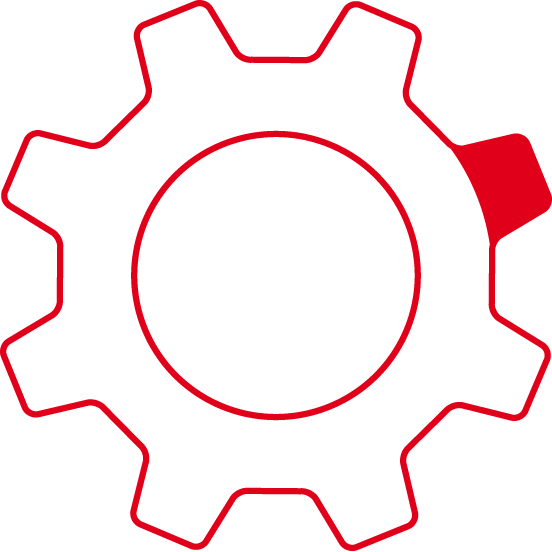 Steuern und organisierenTitel des Kriteriums 2
22
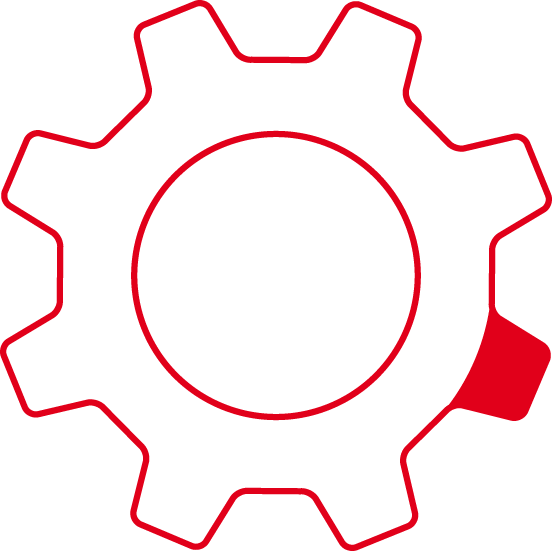 Steuern und organisierenTitel des Kriteriums 3
23
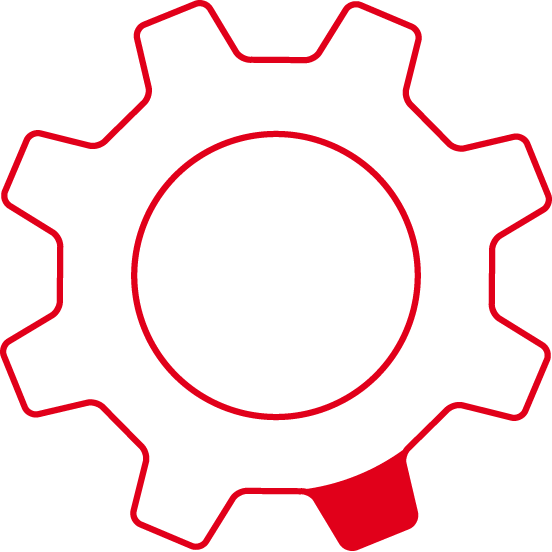 Steuern und organisierenTitel des Kriteriums 4
24
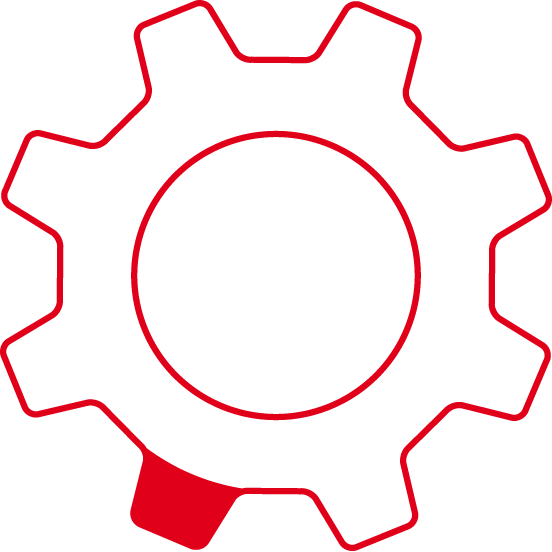 Steuern und organisierenTitel des Kriteriums 5
25
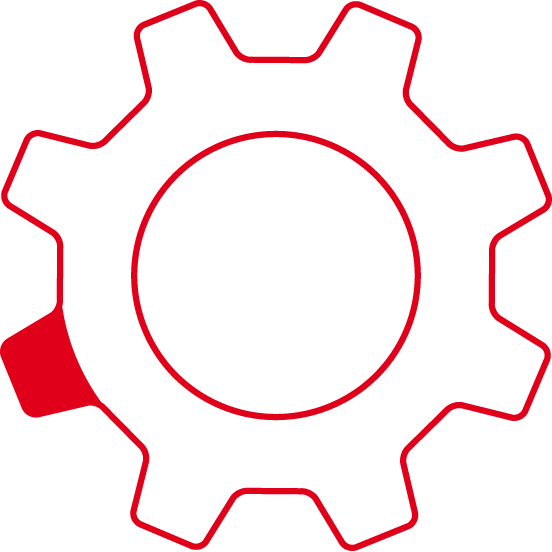 Steuern und organisierenTitel des Kriteriums 6
26
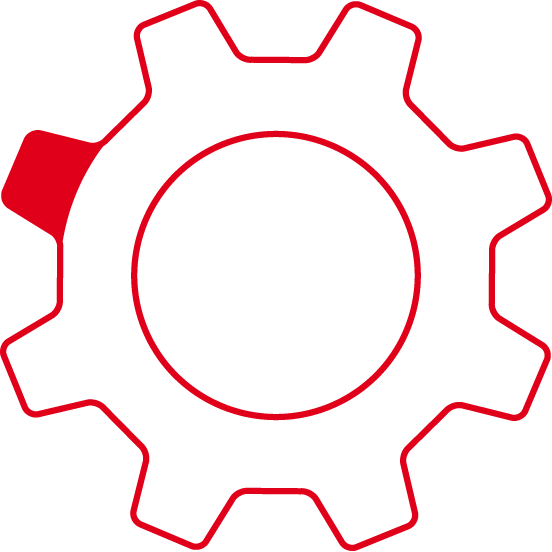 Steuern und organisierenTitel des Kriteriums 7
27
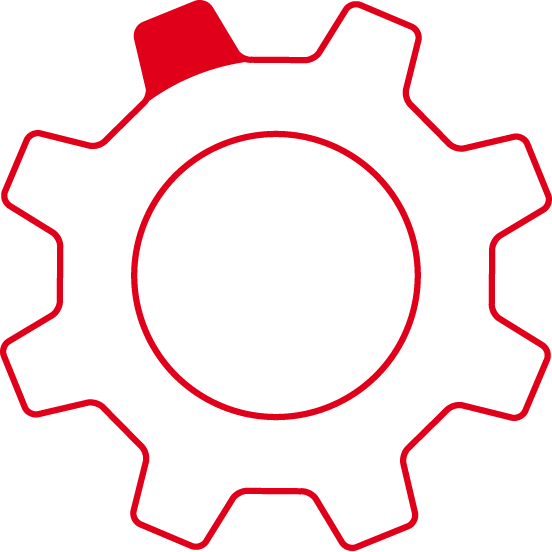 Steuern und organisierenTitel des Kriteriums 8
28
Schulentwicklungskonzept Bewegte SchuleWebsite
www.bewegteschule.at
Konzept
Zahnradmodell
Kontakte/Ansprechpartner Österreich
Ansprechpartner Bundesländer
Infobörse/Unterlagen/Literatur
Veranstaltungen
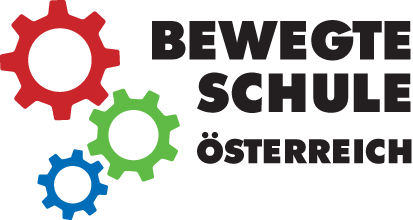 29